Figure 2. Interfaces to view and download data resulting from a search in the breeding database. (A) Search Result page ...
Database (Oxford), Volume 2013, , 2013, bat078, https://doi.org/10.1093/database/bat078
The content of this slide may be subject to copyright: please see the slide notes for details.
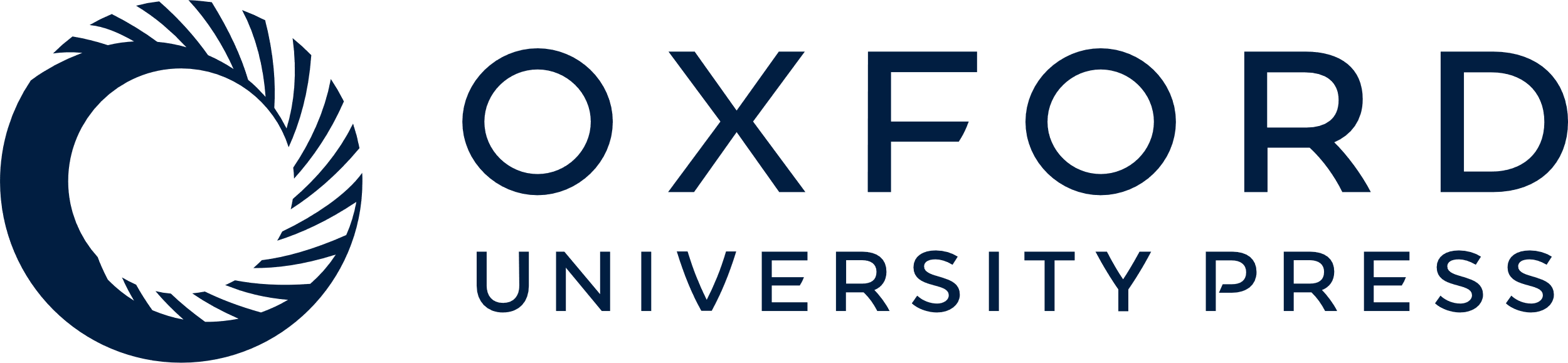 [Speaker Notes: Figure 2. Interfaces to view and download data resulting from a search in the breeding database. (A) Search Result page that shows the search categories, a list of varieties meeting specified criteria and hyperlinks to download the results. (B) Pop-up window where users can choose traits to include in the downloaded file. (C) Pop-up window where users can choose download options such as format of the downloaded file, data (in the current page or all pages) and download method (via email or online). (D) An example of the data downloaded into Excel format. (E) Individual Variety page that can be accessed from the Search Result page. The page shows the pedigree information, photos if available (for example, F), associated alleles and links to download phenotypic and genotypic data.


Unless provided in the caption above, the following copyright applies to the content of this slide: © The Author(s) 2013. Published by Oxford University Press.This is an Open Access article distributed under the terms of the Creative Commons Attribution License (http://creativecommons.org/licenses/by/3.0/), which permits unrestricted reuse, distribution, and reproduction in any medium, provided the original work is properly cited.]